Holding On to You
All I want is You, all I need is YouAnd I do believe what You say is trueBut I don't understandWhy it's taken me so long to know
Well I tried to be everything I needBut a broken heart was allThat I achievedStill I don't understandWhy it's taken me so long to know
You never changeYour love remainsOh God, I'm holding onto YouWhen I'm afraidStill Your love remainsOh God, I'm holding onto You
I just want to be, with You every dayNever let You down, never walk awayBut I know if I doYou will be waiting for me
You never changeYour love remainsOh God, I'm holding onto YouWhen I'm afraidStill Your love remainsOh God, I'm holding onto You
You never changeYour love remainsOh God, I'm holding onto YouWhen I'm afraidStill Your love remainsOh God, I'm holding onto You
Paul Colman
CCLI 78316
Only One For Me
By Your blood, You have saved me
With Your love, 
You have brought me close to YouBy Your hands, You have made meWith one word, You amaze me
Forever I will sing Your praiseAnd worship You alone 
Until the day I dieI live my life for You
With every breath I takeI bless Your name and want You moreAnd now I'm running to You, O Lord
You are the reason my heartCan go on and onYou are the life inside of meYou are the answer to my criesYou're all that I could ever needYou are the only One for me
With one breath, You sustain meBy Your graceYou have given me a hopeTo dream of Your intentions toBe more like You
Forever I will sing Your praiseAnd worship You alone 
Until the day I dieI live my life for You
With every breath I takeI bless Your name and want You moreAnd now I'm running to You, O Lord
You are the reason my heartCan go on and onYou are the life inside of me
You are the answer to my cries
You're all that I could ever needYou are the only One for me
David Moore
2005 Gateway Create Publishing
CCLI 78316
Forever I will sing Your praiseAnd worship You alone untilThe day I dieI live my life for You
With every breath I takeI bless Your name and want You moreAnd now I'm running to You, O Lord
You are the reason my heartCan go on and onYou are the life inside of me
You are the answer to my cries
You're all that I could ever needYou are the only One for me
CCLI 78316
You are the reason my heartCan go on and onYou are the life inside of me
You are the answer to my cries
You're all that I could ever needYou are the only One for me
David Moore
2005 Gateway Create Publishing
CCLI 78316
Come Thou Fount, Come Thou King
Come Thou Fount of every blessing Tune my heart to sing thy graceStreams of mercy never ceasing 
Call for songs of loudest praise
Teach me some melodious sonnetSung by flaming tongues above 
Praise His Name, I'm fixed upon itName of God’s redeeming love
Come thou Fount come thou KingCome thou precious Prince of PeaceHear Your bride to You we singCome thou Fount of our blessing
I was lost in utter darkness'til You came and rescued meI was bound by all my sin whenYour love came and set me free
Now my soul can sing a newSong now my heart has found a homeNow Your grace is always with meAnd I'll never be alone
Come Thou Fount, come Thou KingCome Thou precious Prince of PeaceHear Your bride, to You we singCome Thou Fount of our blessing
O to grace how great a debtorDaily I'm constrained to beLet Thy goodness like a fetterBind my wandering heart to Thee
Prone to wander, Lord I feel itProne to leave the God I loveHere's my heart Lord, take and seal itSeal it for Thy courts above
Come Thou Fount, come Thou KingCome Thou precious Prince of PeaceHear Your bride, to You we singCome Thou Fount of our blessing
Thomas Miller, Robert Robinson
2005 Gateway Create Publishing
CCLI 78316
Here In Your Presence
Found in Your hands, fullness of joyEvery fear suddenly wiped awayHere in Your Presence
All of my gains now fade awayEvery crown no longer on displayHere in Your Presence
Heaven is trembling in awe ofYour wondersThe kings and their kingdomsAre standing amazed
Here in Your Presence
We are undoneHere in Your Presence 
Heaven and earth become one
Here in Your Presence 
All things are new
Here in Your Presence
Everything bows before You
Found in Your hands, fullness of joyEvery fear suddenly wiped awayHere in Your Presence
All of my gains now fade awayEvery crown no longer on displayHere in Your Presence
Heaven is trembling in awe ofYour wondersThe kings and their kingdomsAre standing amazed
Here in Your Presence
We are undoneHere in Your Presence 
Heaven and earth become one
Here in Your Presence 
All things are new
Here in Your Presence
Everything bows before You
Wonderful, beautiful, gloriousMatchless in every way
Here in Your Presence
We are undoneHere in Your Presence 
Heaven and earth become one
Here in Your Presence 
All things are new
Here in Your Presence
Everything bows before You
Jon Egan
2006 Vertical Worship Songs
CCLI 78316
Waiting Here For You
If faith can move the mountains
Let the mountains move
We come with expectation
Waiting here for You
Waiting here for You
You’re the Lord of all creation
And still You know my heart
The Author of Salvation
You loved us from the start
Waiting here for You
With our hands lifted high in praise
And it’s You we adore 
Singing alleluia
You are everything You’ve promised
Your faithfulness is true
We’re desperate for Your presence
All we need is You
Waiting here for You
With our hands lifted high in praise
And it’s You we adore 
Singing alleluia
We’re singing alleluia
We’re singing alleluia
We’re singing alleluia
We’re singing alleluia
Waiting here for You
With our hands lifted high in praise
And it’s You we adore 
Singing alleluia
Traditional , James Chadwick, Chris Tomlin
2009 Vamos Publishing, worshiptogether.com songs, sixsteps Music
CCLI 78316
The Monster 
of the Deep
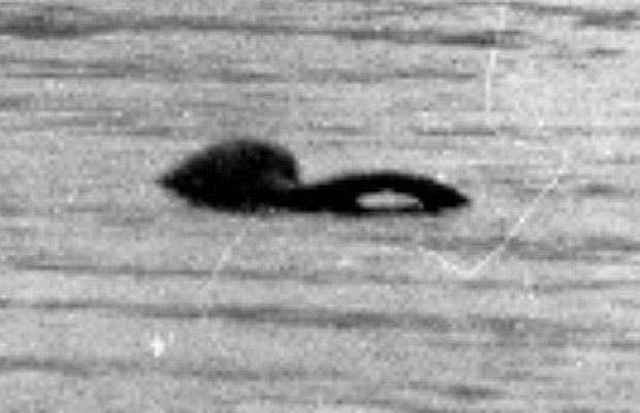 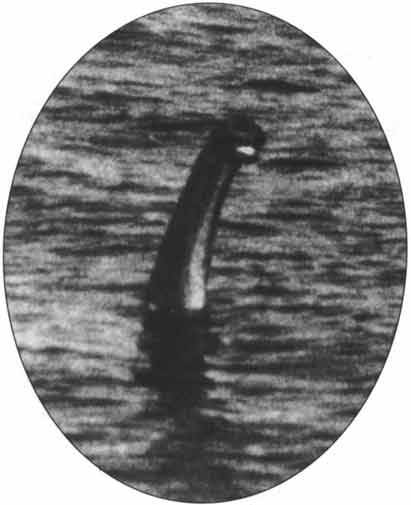 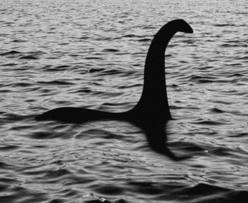 There are two equal and opposite errors
into which our race can fall about demons.
One is to disbelieve in their existence.
The other is to believe, and to feel an
excessive and unhealthy interest in them.
	  		          They are equally
		                  pleased by both errors.

								C.S. Lewis
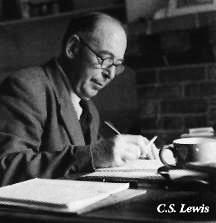 “It is never wise to leave a live dragon out of your calculations, especially if one lives nearby.”

Bilbo Baggins
The Monster 
of the Deep
LUCIFER the LIAR!             
	 	who the DEVIL he is?
“How you have fallen from heaven,
O star of the morning, son of the dawn!
You have been cut down to the earth,
You who have weakened the nations!
“But you said in your heart,
‘I will ascend to heaven;
I will raise my throne above the stars of God,
And I will sit on the mount of assembly
In the recesses of the north.
‘I will ascend above the heights of the clouds;
I will make myself like the Most High.’
“Nevertheless you will be thrust down to Sheol,
To the recesses of the pit.


Isaiah 14:12-15
LUCIFER the LIAR!             
	 	who the DEVIL he is?  
		what the DEVIL is he doing?
THE OBJECTIVES OF SATAN
    ~KEEP UNBELIEVERS in the DARK
And even if our gospel is veiled, it is veiled to those who are perishing, in whose case the god of this world has blinded the minds of the unbelieving so that they might not see the light of the gospel of the glory of Christ, who is the image of God.

2 Corinthians 4:3-4
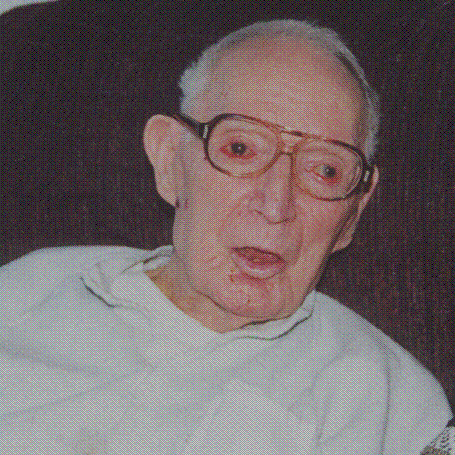 THE OBJECTIVES OF SATAN
    ~KEEP UNBELIEVERS in the DARK
    ~DEFAME the CHARACTER & 
					CREDIBILITY of GOD
    ~TEMPT us to walk in DISOBEDIENCE & SIN
Sin seldom strides into our lives announcing its hostile intentions. 
It prefers stealth, camouflage, or even better, to appear friendly.
THE OBJECTIVES OF SATAN
    ~KEEP UNBELIEVERS in the DARK
    ~DEFAME the CHARACTER & 
					CREDIBILITY of GOD
    ~TEMPT us to walk in DISOBEDIENCE & SIN
    ~CREATE doctrinal CONFUSION
Be on guard for yourselves and 
for all the flock, among which the
 Holy Spirit has made you overseers, 
to shepherd the church of God which He purchased with His own blood.
I know that after my departure 
savage wolves will come in among you, 
not sparing the flock; 
and from among your own selves 
men will arise, speaking perverse things, 
to draw away the disciples after them.

Acts 20:28-30
THE OBJECTIVES OF SATAN
    ~KEEP UNBELIEVERS in the DARK
    ~DEFAME the CHARACTER & 
					CREDIBILITY of GOD
    ~TEMPT us to walk in DISOBEDIENCE & SIN
    ~CREATE doctrinal CONFUSION
    ~HINDER our SPIRITUAL SERVICE
For we wanted to come to you—
I, Paul, more than once—and yet Satan hindered us.



1 Thessalonians 2:18
THE OBJECTIVES OF SATAN
    ~KEEP UNBELIEVERS in the DARK
    ~DEFAME the CHARACTER & 
					CREDIBILITY of GOD
    ~TEMPT us to walk in DISOBEDIENCE & SIN
    ~CREATE doctrinal CONFUSION
    ~HINDER our SPIRITUAL SERVICE
    ~Lead churches into dead orthodoxy
I know your deeds and your toil and perseverance, and that you cannot tolerate evil men, and you put to the test those who call themselves apostles, and they are not, and you found them to be false; and you have perseverance and have endured for My name’s sake, and have not grown weary. 
But I have this against you, that you have left your first love.		
Revelation 2:2-4
the TACTICS of SATAN
~DECEPTION
And the great dragon was thrown down, the serpent of old who is called the devil and Satan, who deceives the whole world; he was thrown down to the earth, and his angels were thrown down with him.

Revelation 12:9
the TACTICS of SATAN
~DECEPTION
~ACCUSATION
…for the accuser of our brethren has been thrown down, he who accuses them before our God day and night.



Revelation 12:10
the TACTICS of SATAN
~DECEPTION
~ACCUSATION
~STRONGHOLDS
For though we walk in the flesh, 
we do not war according to the flesh, 
for the weapons of our warfare 
are not of the flesh, but divinely powerful for the destruction of fortresses.
We are destroying speculations 
and every lofty thing raised up 
against the knowledge of God, 
and we are taking every thought captive to the obedience of Christ, and we are ready to punish all disobedience, whenever your obedience is complete.

2 Corinthians 10:3-6
the TACTICS of SATAN
~DECEPTION
~ACCUSATION
~STRONGHOLDS
~OPPRESSION
For our struggle is not against 
flesh and blood, 
but against the rulers, 
against the powers, 
against the world forces of this darkness, against the spiritual forces of wickedness in the heavenly places.

Ephesians 6:12
STANDING against the ENEMY
Be of sober spirit, be on the alert. Your adversary, the devil, prowls around like a roaring lion, seeking someone to devour. But resist him, firm in your
faith, knowing that the same experiences of suffering are being accomplished by your brethren who are in the world.

1 Peter 5:8-9
STANDING against the ENEMY
	RESPECT SATAN…he is DANGEROUS
STANDING against the ENEMY
	RESPECT SATAN…he is DANGEROUS
	RECOGNIZE SATAN…he is DEVIOUS
Most often though, 
the skirmishes are more subtle. 
Satan prefers stealth strategies: 
The guerilla ambushes of temptation, 
the sporadic sniper fire of false or ungodly thoughts, a siege of distractions that cause us to neglect spiritual nourishment. His objective remains the same: to take prisoner as many people as possible and to disarm the rest.
STANDING against the ENEMY
	RESPECT SATAN…he is DANGEROUS
	RECOGNIZE SATAN…he is DEVIOUS
	RESIST SATAN…he is on the PROWL
REMEMBER…
The BATTLE continues, 
BUT  the WAR is WON!
Your Grace Still Amazes Me
My faithful Father, enduring friendYour tender mercy's like a river, 
With no endIt overwhelms me, covers my sinEach time I come into Your presenceI stand in wonder once again
Your grace still amazes meYour love is still a mysteryEach day I fall on my knees'Cause Your grace still amazes meYour grace still amazes me
O patient Savior, You make me wholeYou are the Author and 
The Healer of my soulWhat can I give You
Lord, What can I say?I know there's no way to repay YouOnly to offer You my praise
Your grace still amazes meYour love is still a mysteryEach day I fall on my knees'Cause Your grace still amazes meYour grace still amazes me
It's deeper, it's widerIt's stronger, it's higher
(repeat)
Than anything my eyes can see
Your grace still amazes meYour love is still a mysteryEach day I fall on my knees'Cause Your grace still amazes meYour grace still amazes me
Shawn Craig, Connie Harrington
2001 Little Cricket Music, Ariose Music, PraiseSong Press Music Inc.
CCLI 78316
You, You Are God
Here I am I've come to find YouHere I am to see Your graceTo bring to You an offeringI have to ask myself one thingHow can I do anything but praiseI praise
You, You are God, You are LordYou are all I'm living forYou are King of everythingI want my life to praise You
Here I am I've come to thank YouHere I am a life You've changedBecause You gave Your life for meYou crucified Your Son for meHow can I do anything but praiseI praise
You, You are God, You are LordYou are all I'm living forYou are King of everythingI want my life to praise You
You are God, You are LordYou are all I'm living forYou are King of everythingI want my life to praise You
You are God, You are LordYou are all I'm living forYou are King of everythingI want my life to praise You
I want my life to praise You
Walker Beach
2003 Gateway Create Publishing
CCLI 78316